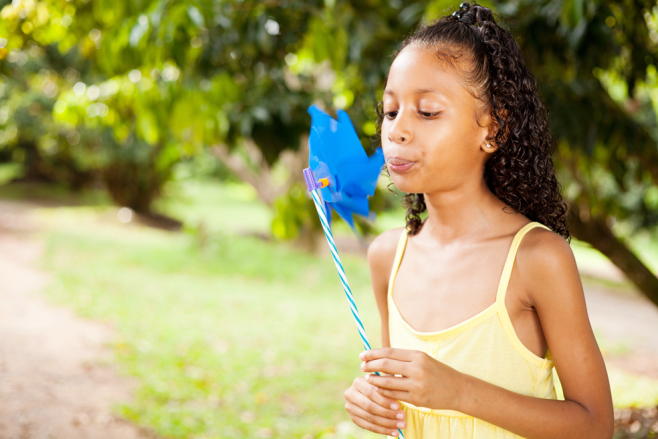 Building Community
Building Hope
Everyone can play a role in preventing child abuse.
Research shows that parents with a strong network of emotionally supportive friends can better care for themselves and their children, preventing abuse and neglect. 
Reach out to parents that might need extra support:
New to the community
First-time or recently divorced parents
Facing a family crisis like incarceration or illness
Struggling with basic needs like housing, food, and clothing
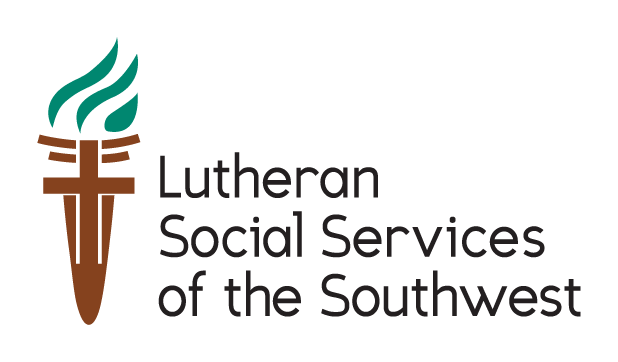 lss-sw.org I  facebook.com/lsssw  I @lssofsouthwest I dhutterer@lss-sw.org I 480-396-3795